Équations différentielles 
et primitives
Équations différentielles et primitives
Remarques
Exemples
Méthode 1 page 207
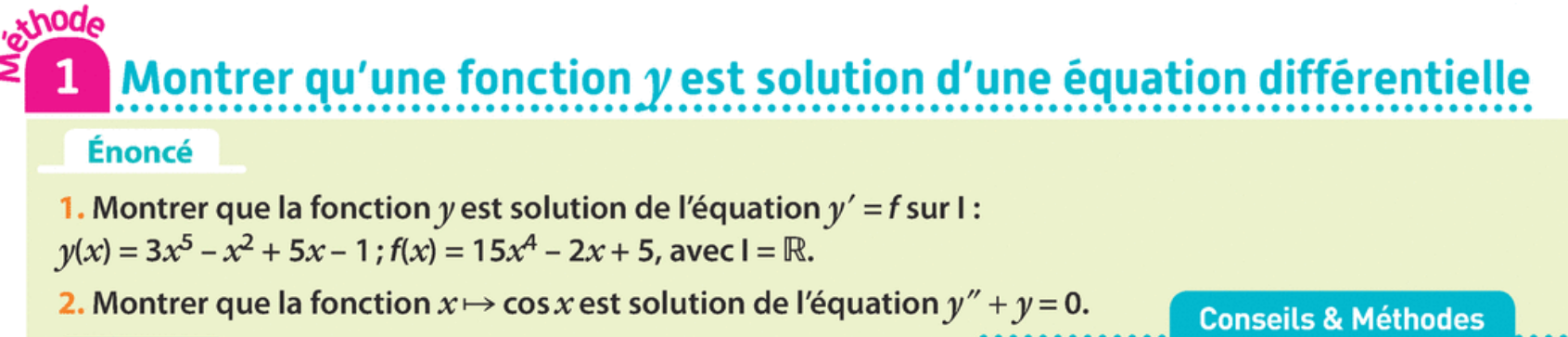 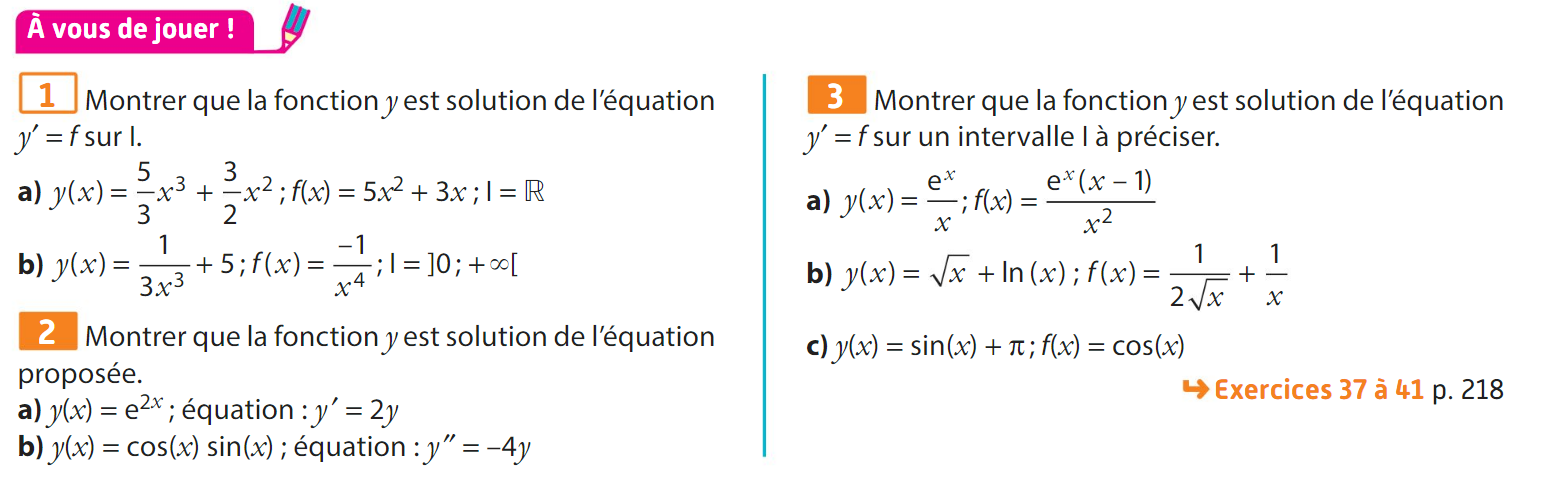 Primitives de fonctions continues
Primitives des fonctions usuelles
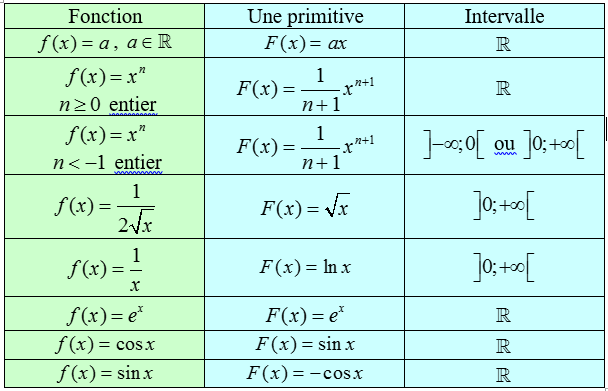 Méthode 2 page 207
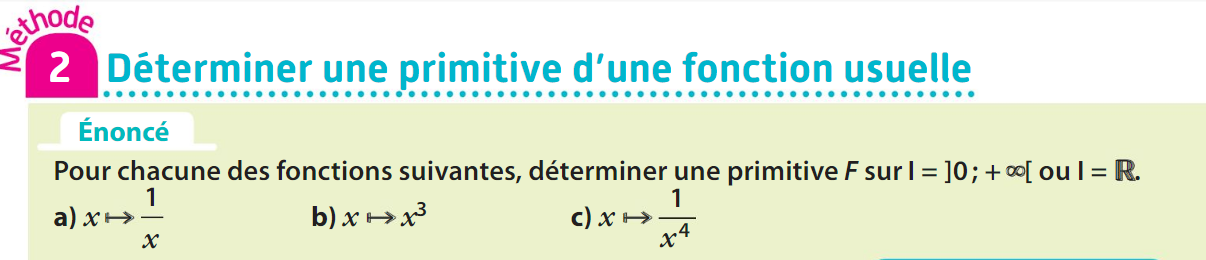 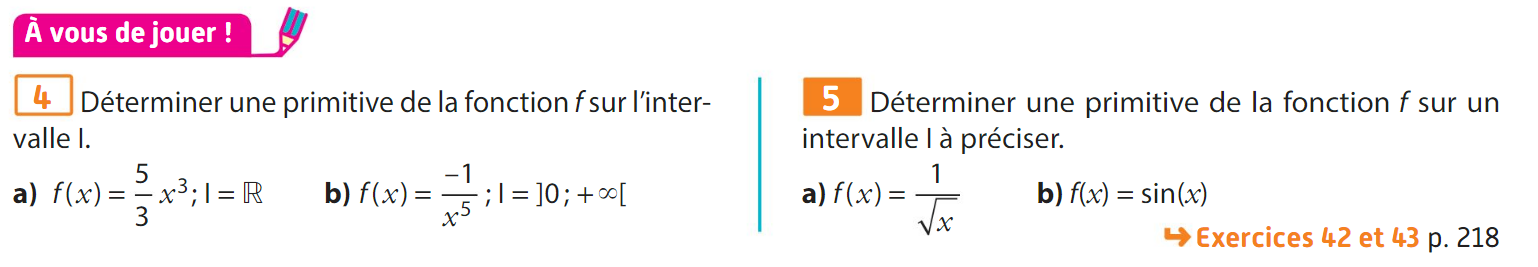 Méthode 3 page 209
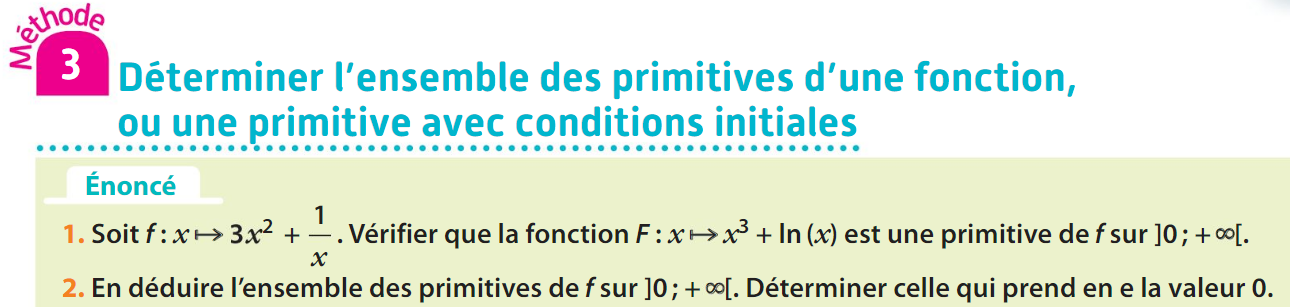 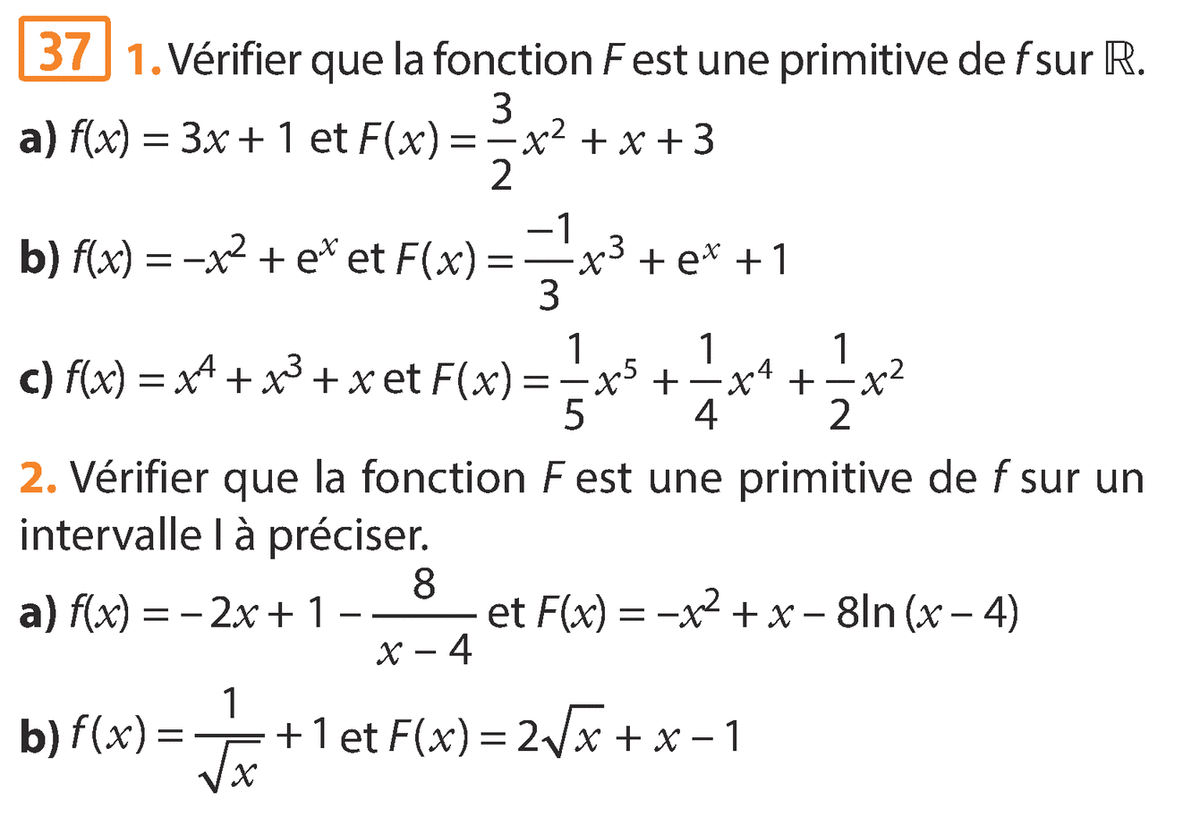 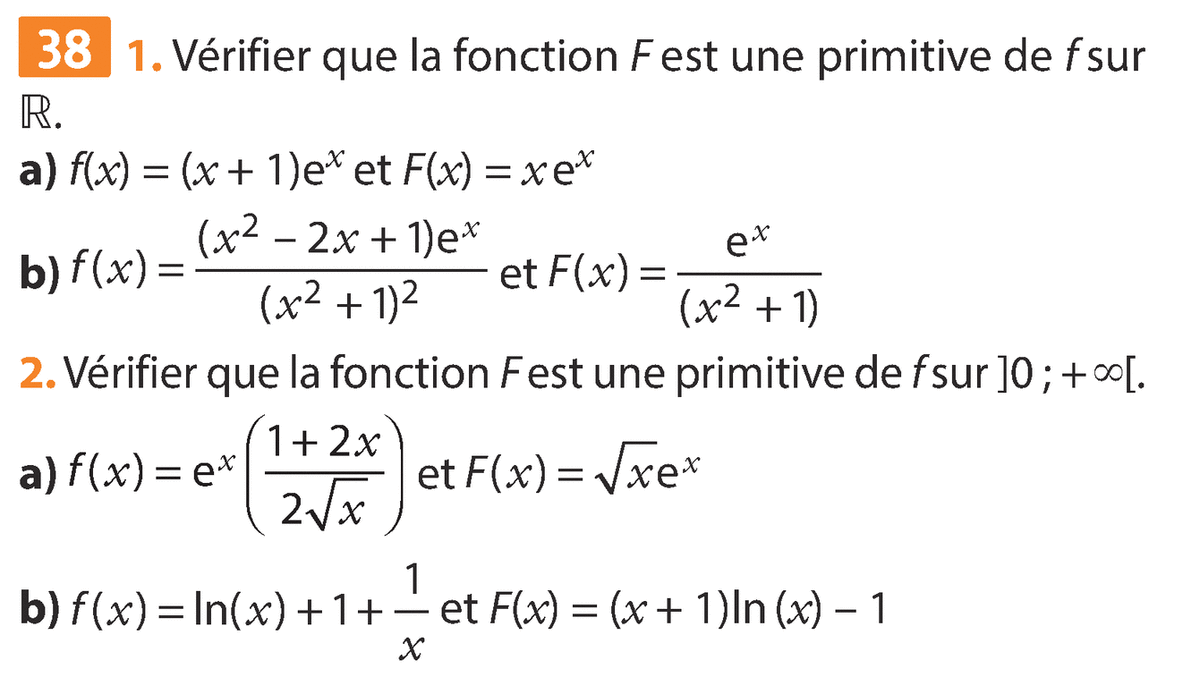 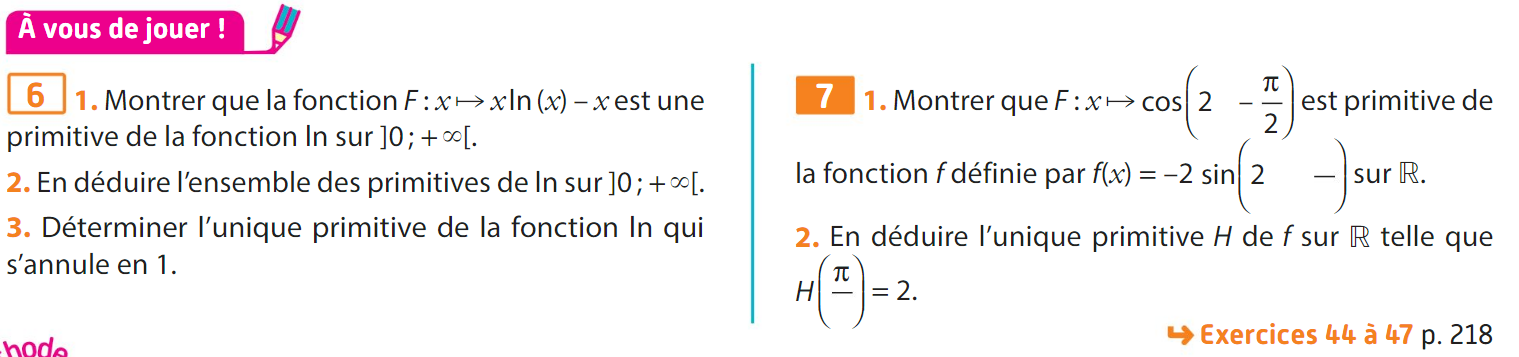 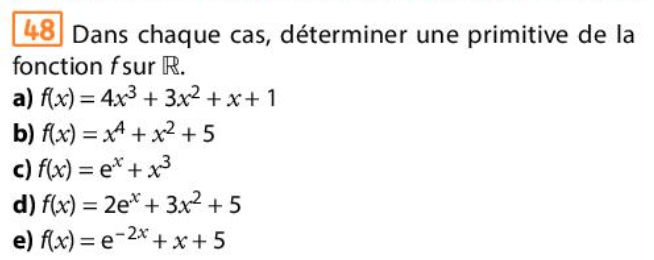 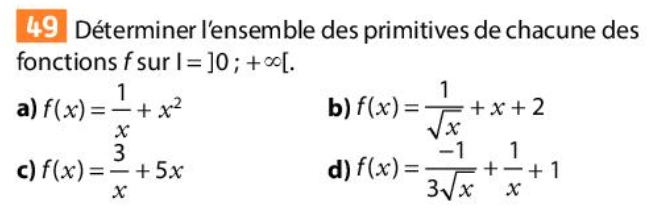 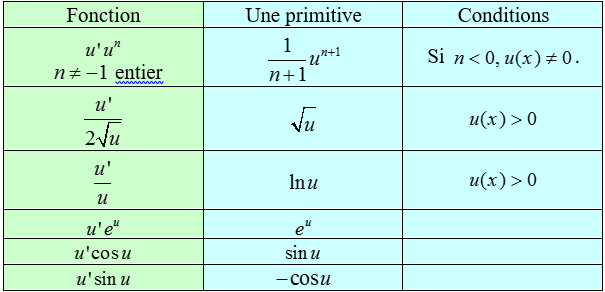 Propriétés - Opérations et fonctions composées
 
u est une fonction dérivable sur un intervalle I
Méthode 4 page 207
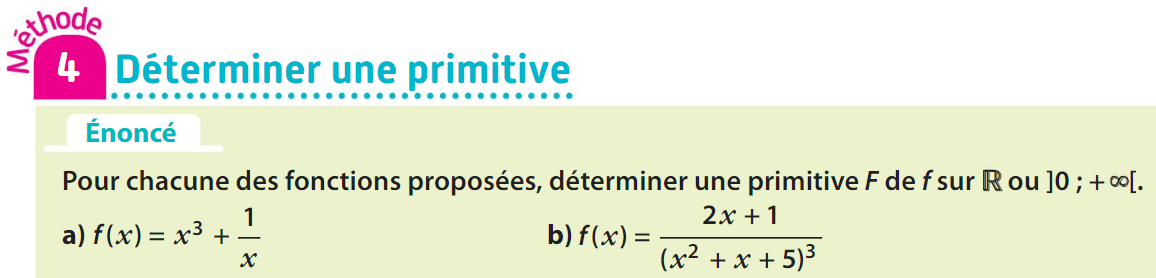 Méthode 4 page 207
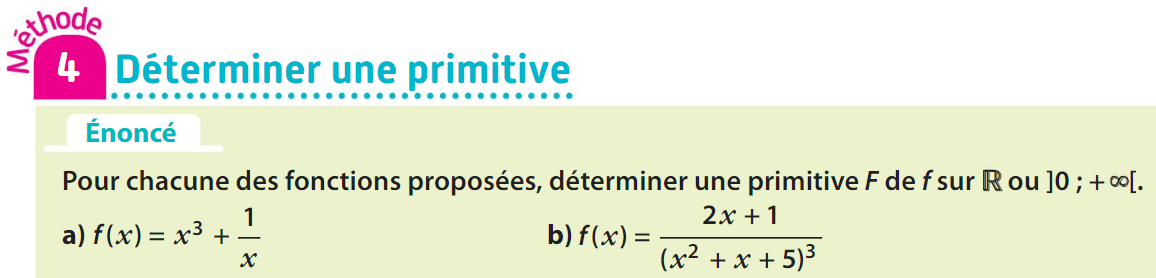 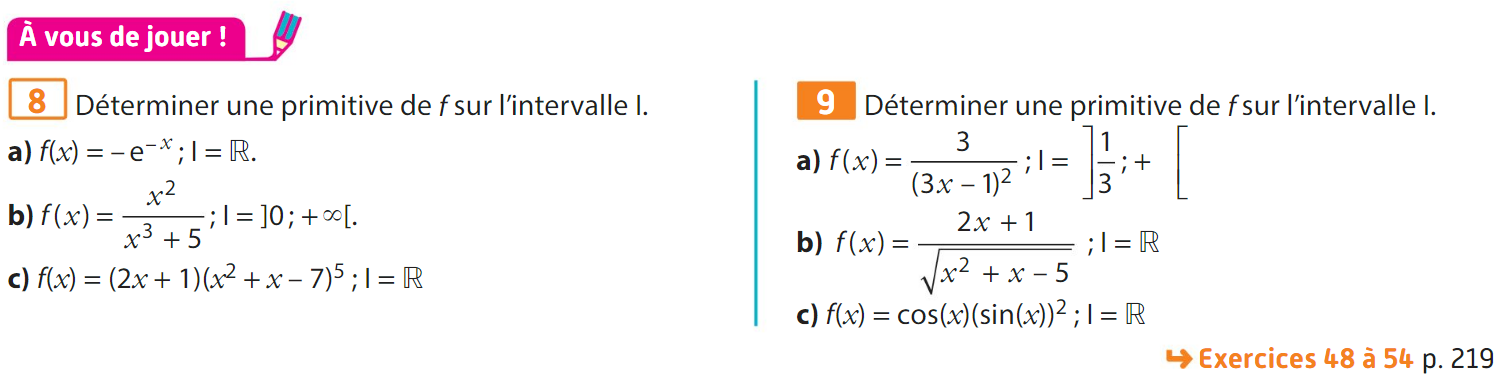 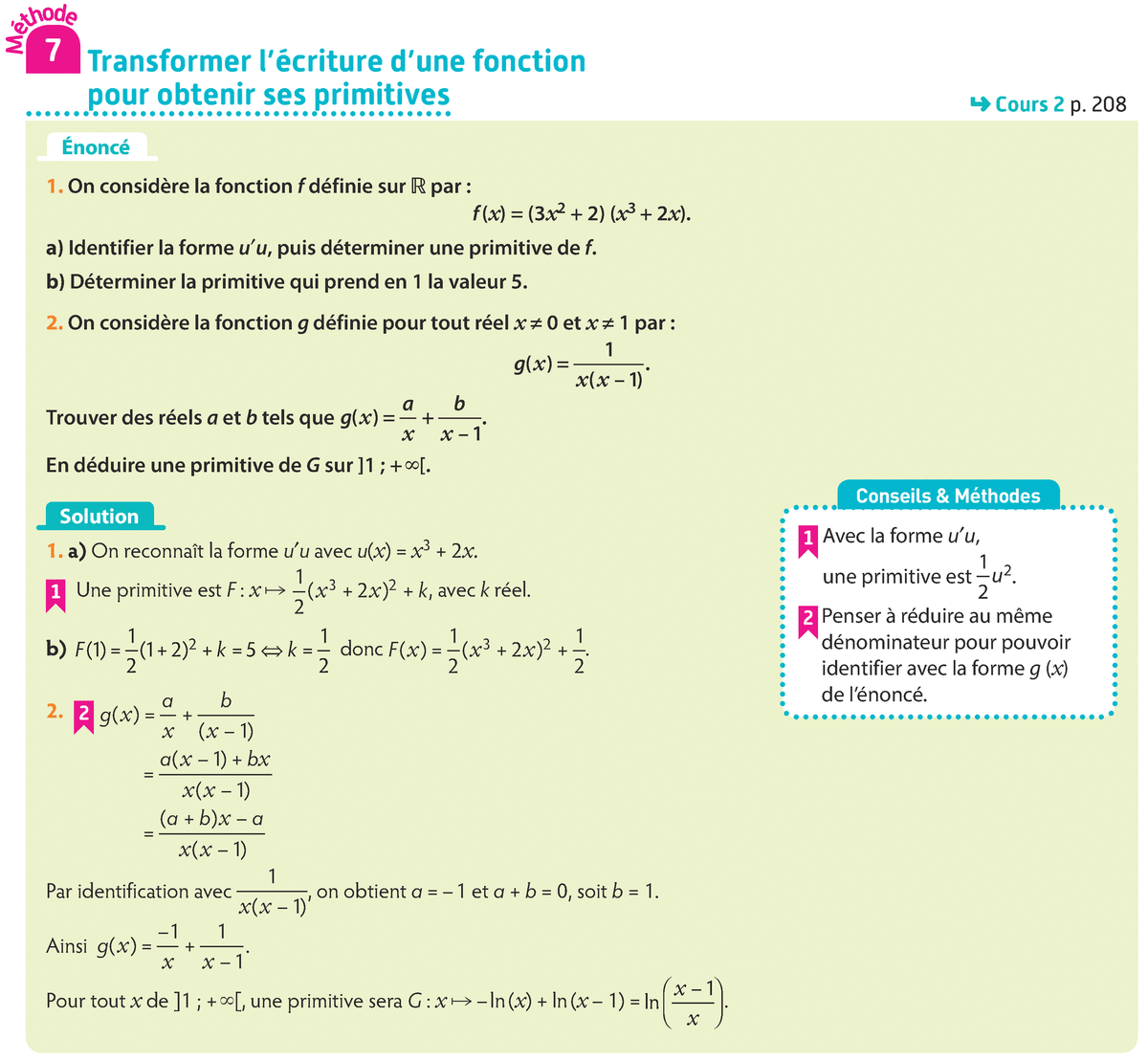 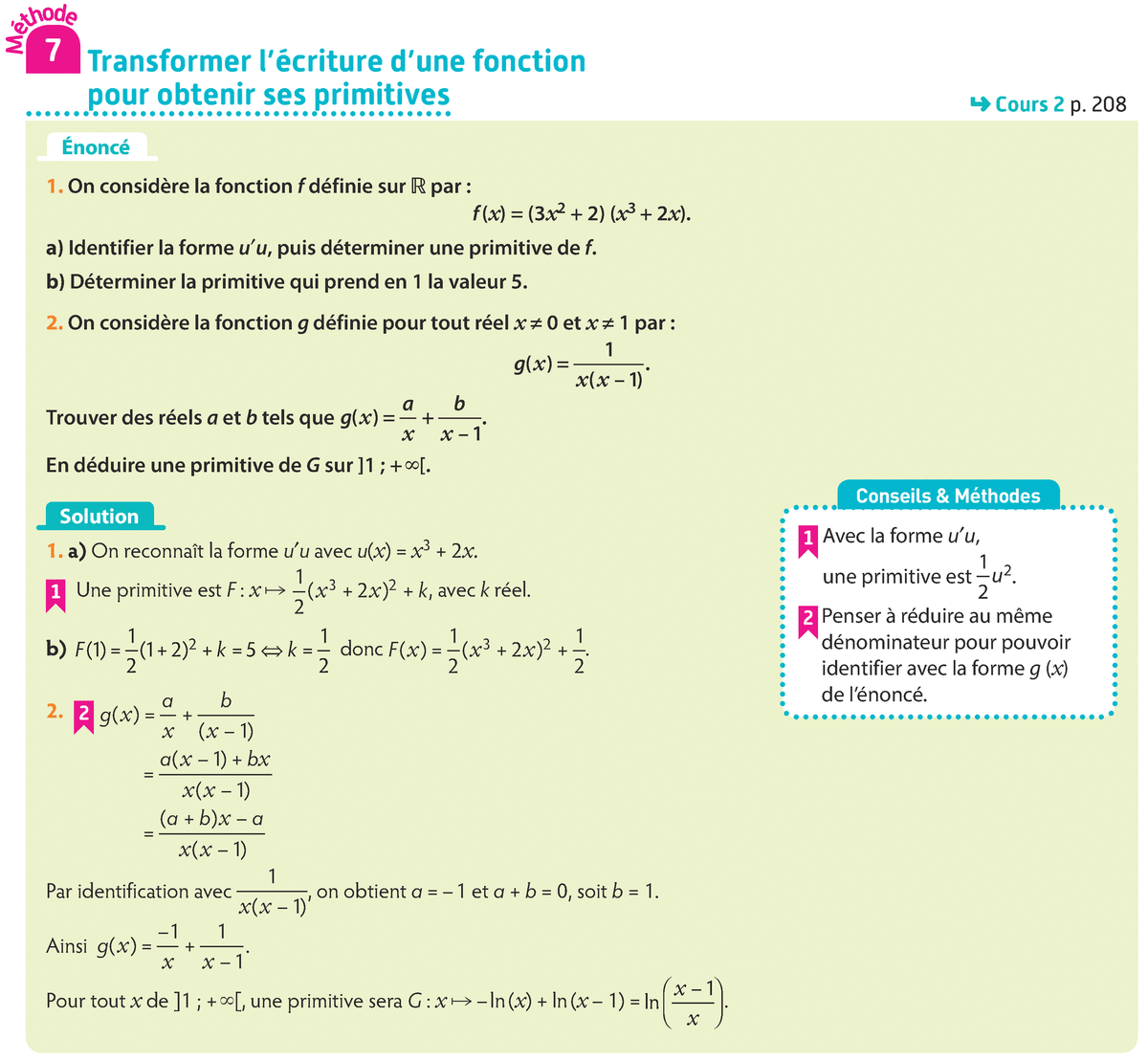 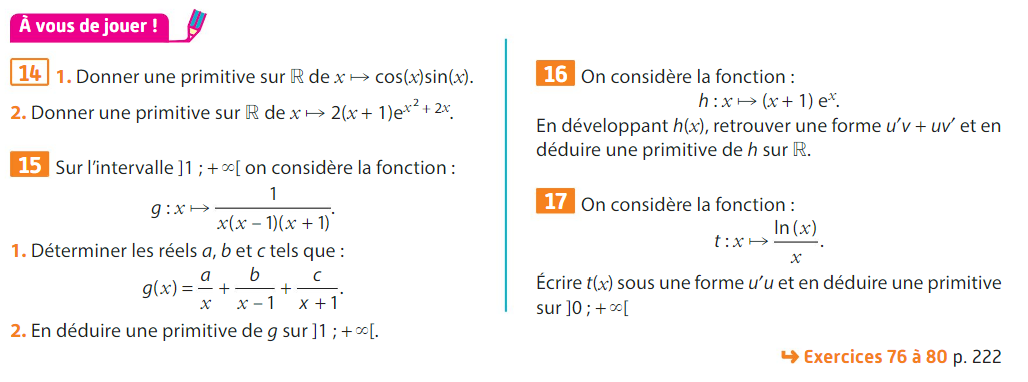 Preuve
Preuve
Méthode 5 page 211
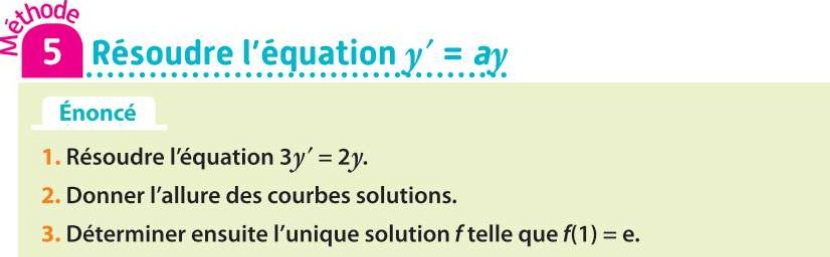 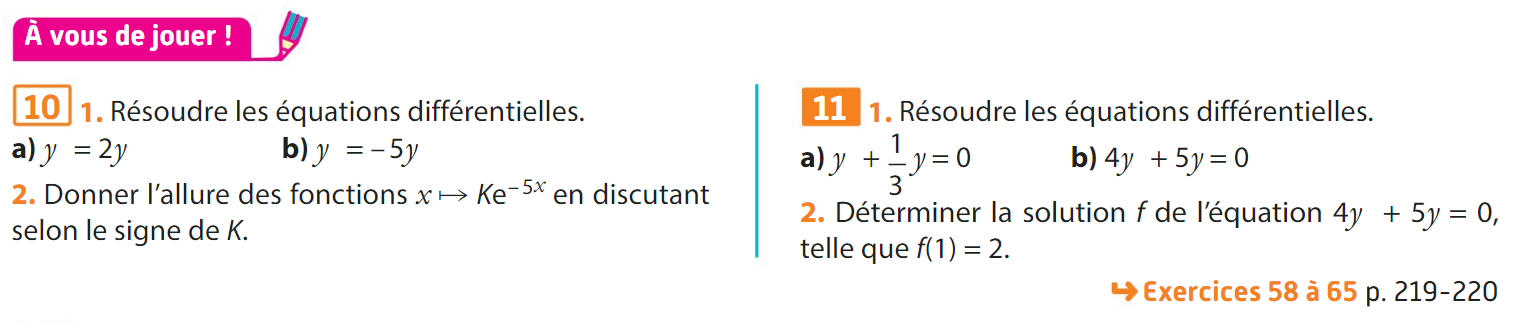 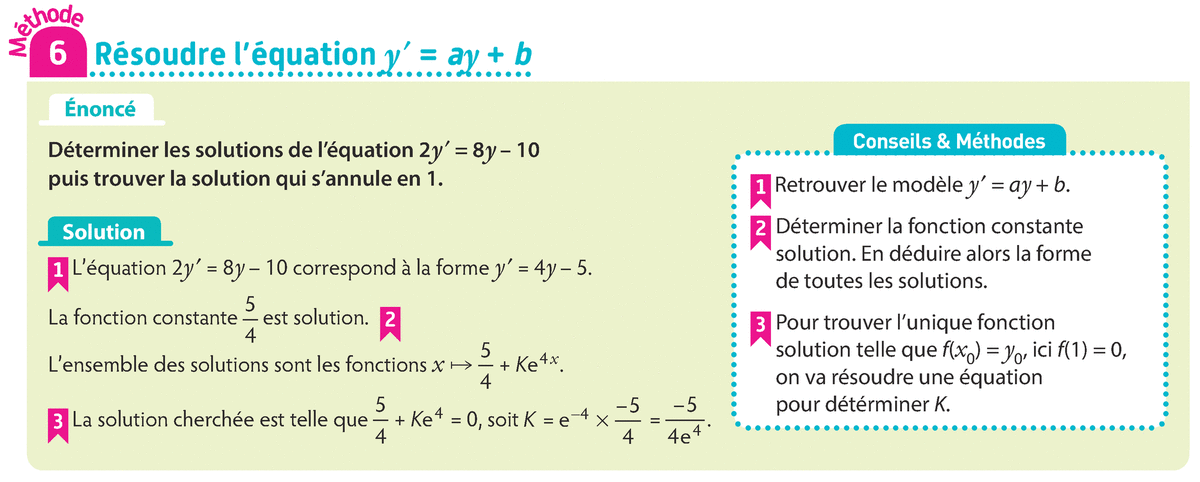 Méthode 6 page 211
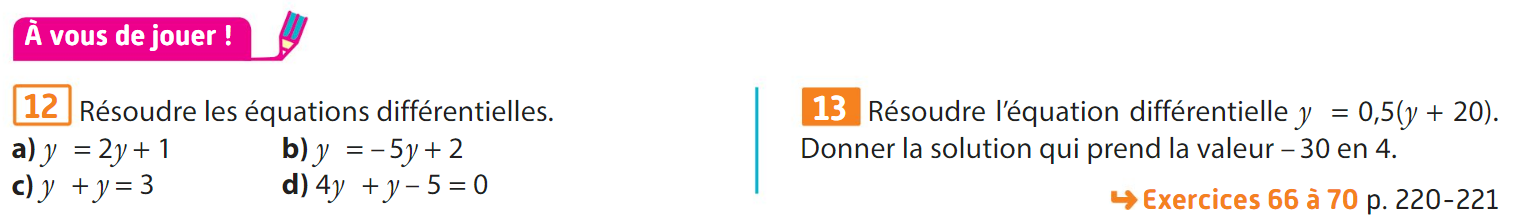 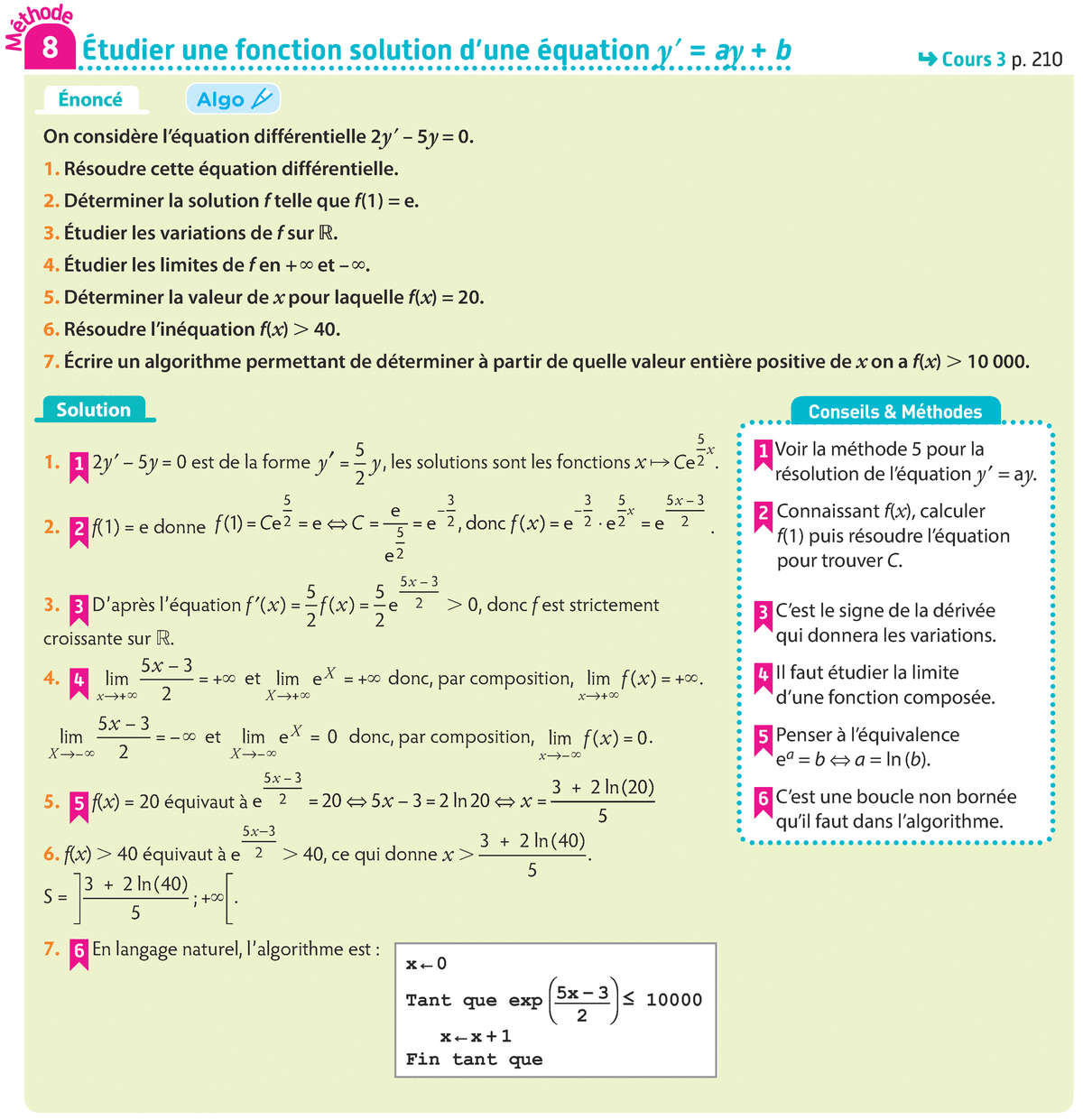 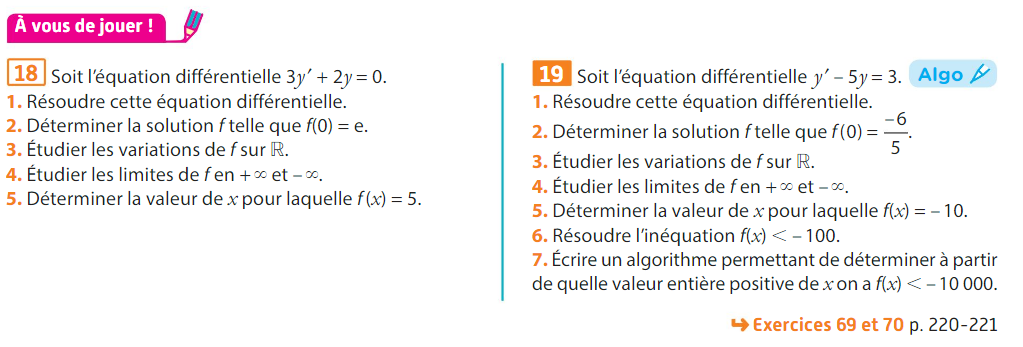 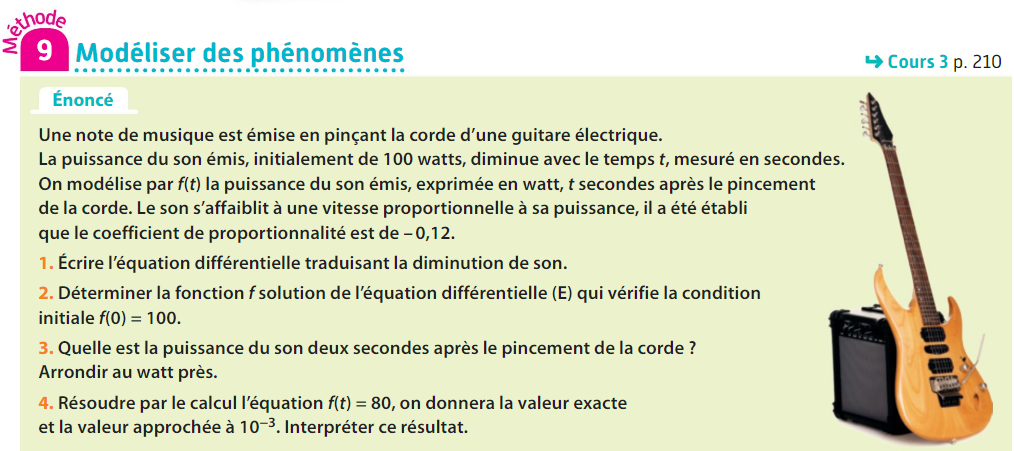 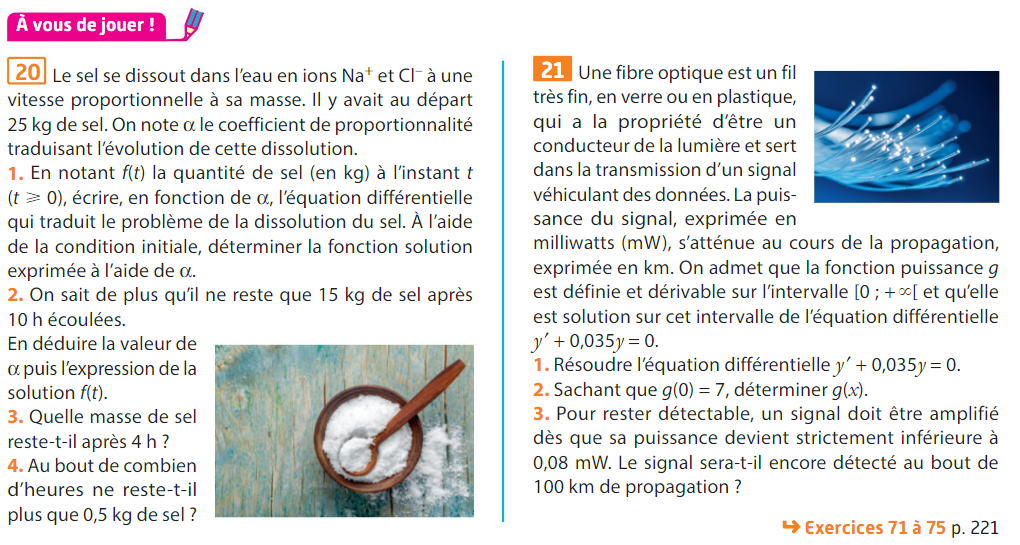 Exercices page 224
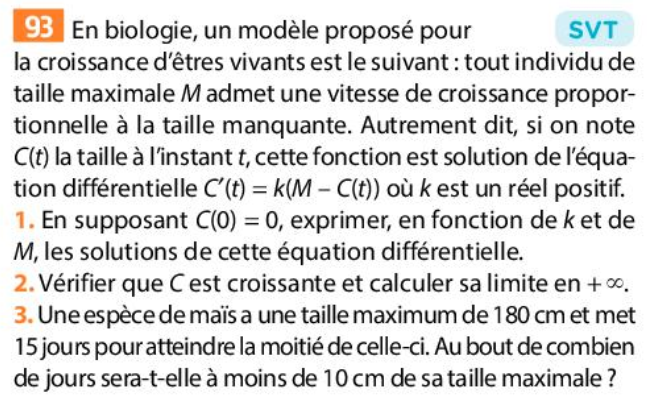 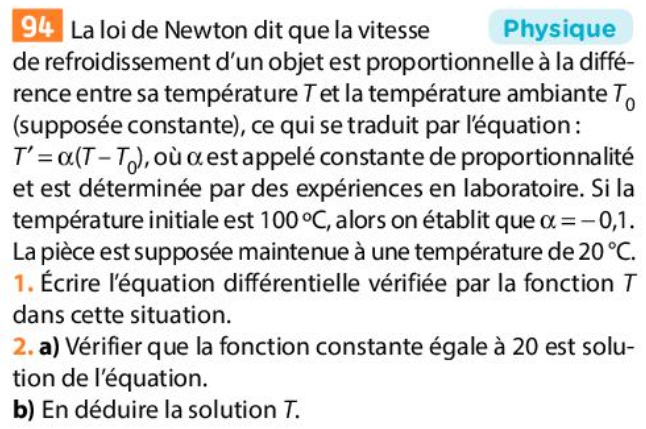 Exercices page 224
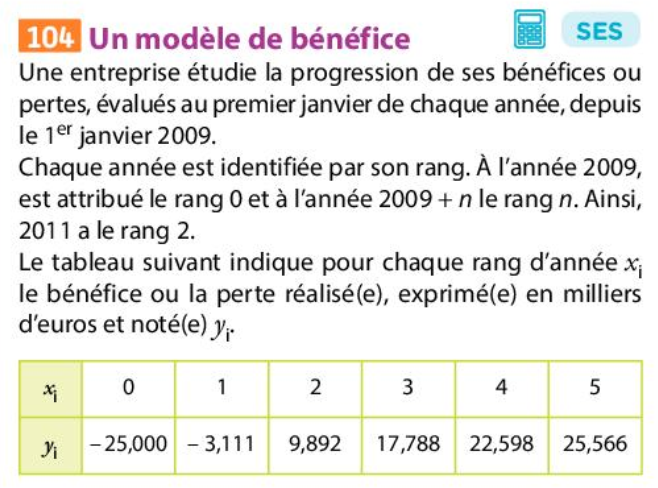 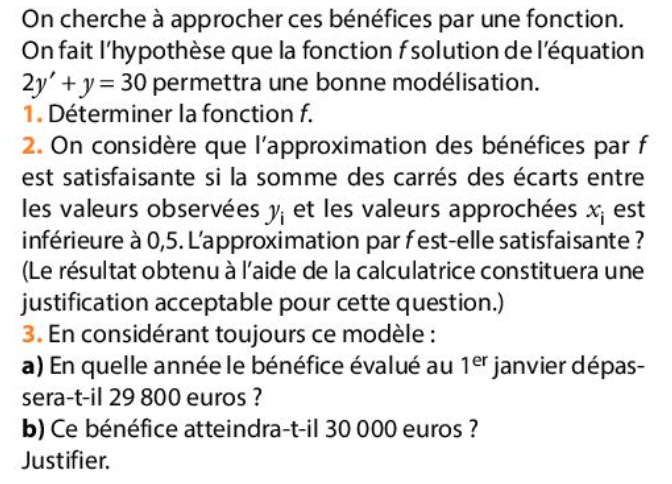 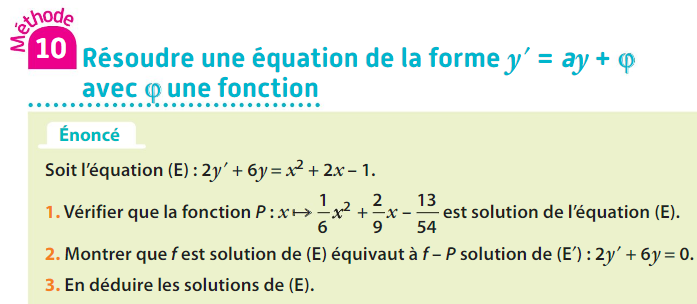 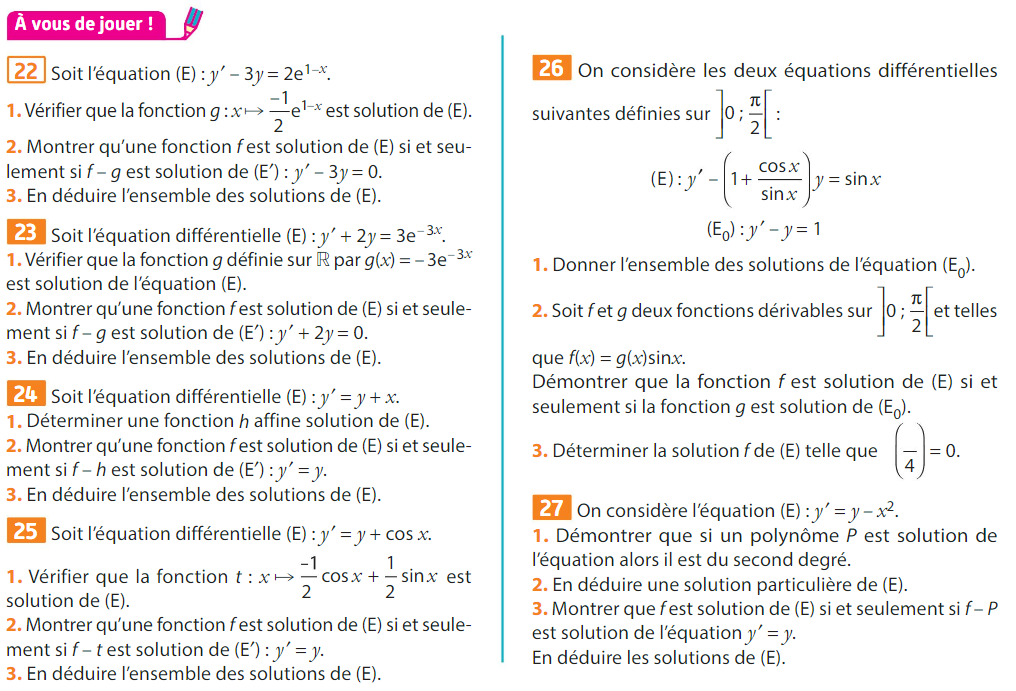